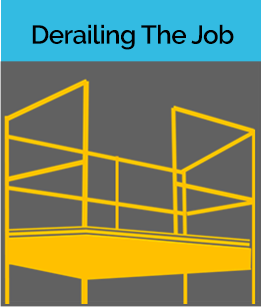 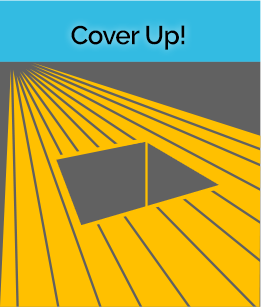 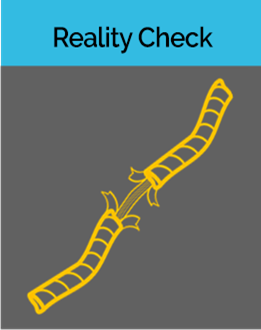 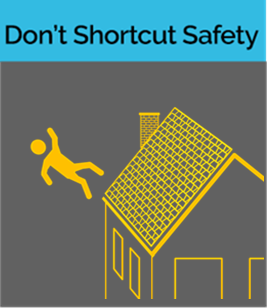 [Speaker Notes: Introductions (if needed)

You may refer to student handout to take notes. We’ll first be reviewing the leadership skills, which can be found starting on page 4.

ADVANCE SLIDE]
Session 3
Briefly review leadership skills
Discuss recent experiences and opportunities to use leadership skills 
“Reality Check” scenario with discussion
[Speaker Notes: Today we will:
Briefly review leadership skills
Discuss recent experiences and opportunities to use leadership skills 
Work through the “Reality Check” scenario with discussion

ADVANCE SLIDE]
Safety Leadership Skills
Leads by example
Engages and empowers team members
Actively listens
Practices 3-way communication
Develops team members through teaching, coaching, & feedback
Recognizes team members for a job well done
[Speaker Notes: We are going to start out with a quick refresher on the safety leadership skills.

ASK CLASS: 
What are the safety leadership skills of the FSL4Res? [Reveal answers after giving students a chance to respond. For the sake of time, limit discussion and move through review quickly]
Were you able to practice your chosen leadership skill since last session? Which skill did you choose and what was the experience like?]
Lead by Example
Establishes safety expectations as a core value
Shares safety vision with team members
Demonstrates a positive attitude about safety 
‘Walks the Talk’
Leads up!
Alerted of an issue with a new roof install, the foreman takes the time to go back to his truck to retrieve his harness, instead of climbing onto the roof without the proper fall safety equipment.
[Speaker Notes: ASK CLASS: What are some of the leadership actions we've discussed for Leading by Example? [Reveal answers after giving students a chance to respond. For the sake of time, limit discussion and move through review quickly]

Leading by example encourages everyone to prioritize a safe work environment. Team members notice when their leaders cut corners, don’t follow safety policies or procedures, or give inconsistent safety messages.

ASK CLASS: Can you give an example of what Leading by Example looks like on the jobsite? [Discuss]

Here is another real world example of what Leading by Example might look like on the jobsite: Alerted of an issue with a new roof install, the foreman takes the time to go back to his truck to retrieve his harness, instead of climbing onto the roof without the proper fall safety equipment.]
Engage and Empower Team Members
Explain why safety is critical to getting the job done
Engage team members in safety decision-making 
Conduct daily morning safety huddles and joint worker-management walk-arounds throughout the workday
Empower team members to
Report safety concerns, injuries, & near misses 
Report or fix hazards or unsafe situations
The superintendent asks the crew to walk him through the day’s plans and offer any suggestions they have on improving the safety plans. The crew suggests a few different options, and the superintendent explains why the final option is the best choice.
[Speaker Notes: ASK CLASS: What are some of the leadership actions for Engaging and Empowering Team Members we’ve discussed? [Reveal answers after giving students a chance to respond. For the sake of time, limit discussion and move through review quickly]

Engaging team members in the safety process and empowering them to report hazardous situations without fear of retaliation lets the team know that safety is valued, and helps the team understand how they, too, can own safety. 

ASK CLASS: Can you give an example of what Engaging and Empowering Team Members looks like on the jobsite? [Discuss]

Here is another real world example of Engaging and Empowering Team Members: The superintendent asks the crew to walk him through the day’s plans and offer any suggestions they have on improving the safety plans. The crew suggests a few options and the superintendent explains why the final option is the best choice.]
Actively Listen
Give your full attention & treat crew members with respect when they are speaking
Pay attention to nonverbal cues such as body language and eye contact
Listen to hear what is being said vs. coming up with a response
Ask clarifying questions
A foreman stops his superintendent as she’s walking by because he wants to discuss an important safety issue he found on site. Even though she is very busy, she stops, makes eye contact with the foreman, asks him to tell her about his concern, asks clarifying questions to ensure she’s understood the problem correctly, and discusses how they might resolve the identified problem.
[Speaker Notes: ASK CLASS: What are some of the leadership actions we’ve discussed for Active Listening? [Reveal answers after giving students a chance to respond. For the sake of time, limit discussion and move through review quickly]

Being able to communicate effectively is at the core of all the other leadership skills and is critical to becoming an effective safety leader. Practicing active listening lets your team know their voice is valued and helps avoid miscommunication. .

ASK CLASS: Can you give an example of what Active Listening looks like on the jobsite? [Discuss]

Here is another real world example of Active Listening: A foreman stops his superintendent as she’s walking by because he wants to discuss an important safety issue he found on site. Even though she is very busy, she stops, makes eye contact with the foreman, asks him to tell her about his concern, asks clarifying questions to ensure she’s understood the problem correctly, and discusses how they might resolve the identified problem.]
Practice 3-way Communication
Also called the “repeat back process” 
Get the listeners attention
Be direct & concise
Ask your listener to repeat back what they heard and clarify any misunderstandings
After a foreman gives a new carpenter instructions for completing a specific task, she asks him to repeat the instructions to ensure he understood each step that needed to be completed.
[Speaker Notes: ASK CLASS: What are some of the leadership actions we’ve discussed for Practicing 3-Way Communication [Reveal answers after giving students a chance to respond. For the sake of time, limit discussion and move through review quickly]

3-way communication has also been called the ”repeat back process” and is the best way to ensure that everyone understands your message and instructions and leads to less confusion and poor outcomes.

ASK CLASS: Can you give an example of it looks like to Practice 3-Way Communication on the jobsite? [Discuss]

Here is another real world example of Practicing 3-Way Communication: After a foreman gives a new carpenter instructions for completing a specific task, she asks him to repeat the instructions to ensure he understood each step that needed to be completed.]
Develop Team Members
A foreman shows one of their crew members a problematic issue they noticed on a newly installed floor. After showing their crew member how to properly fix the issue, the foreman ask the worker to practice the technique in front of them, allowing them to provide constructive feedback and discuss ways to improve.
Respectfully teaches and coaches workers
Watches the learner fix the hazardous situation or perform the task to make sure it's done correctly  
Focuses on potential consequences rather than on the team member 
Uses the FIST principle: Facts, Impact, Suggestions, Timely
[Speaker Notes: ASK CLASS: What are some of the leadership actions for Developing Team Members? [Reveal answers after giving students a chance to respond. For the sake of time, limit discussion and move through review quickly]

Developing team members through teaching, coaching, and feedback helps correct issues in a way that is respectful and well received. 

ASK CLASS: Can you give me an example of what Developing Team Members looks like on the jobsite? [Discuss]

Here is another real world example of Developing Team Members: A foreman shows one of their crew members a problematic issue they noticed on a newly installed floor. After showing their crew member how to properly fix the issue, the foreman asks the worker to practice the technique in front of them, allowing them to provide constructive feedback and discuss ways to improve.]
Recognize Team Members
Give recognition separately from other types of feedback
Be specific and timely
Privately and/or publicly acknowledges team members for going above and beyond when it comes to safety
The foreman sees an experienced worker taking some time to show a new employee an easier and safer way to perform a task. Knowing he’s uncomfortable with public praise, the foreman takes the experienced worker aside later that day and thanks him for being a good role model for the new workers and developing the crew.
[Speaker Notes: ASK CLASS: What are the leadership actions we’ve discussed for Recognizing Team Members? [Reveal answers after giving students a chance to respond. For the sake of time, limit discussion and move through review quickly]

Recognizing your team for a job well done (even something as simple as “thank you”) creates a strong positive jobsite safety climate, and let workers know they are valued.

ASK CLASS: Can you give me an example of what Recognizing Team Members looks like on the jobsite? [Discuss]

Here is another real world example of Recognizing Team Members: The foreman sees an experienced worker taking some time to show a new employee an easier and safer way to perform a task. Knowing he’s uncomfortable with public praise, the foreman takes the experienced worker aside later that day and thanks him for being a good role model for the new workers and developing the crew.]
Scenarios
Structure
Activities
Situation
Outcome A
Outcome B
Analyze whether characters used the safety leadership skills
Discuss what could have been done better
[Speaker Notes: Next we’re going to work through another real-world scenario like we did in the last session. As a reminder, all the scenarios you’ll work through during the course start with a description of a fall-related safety situation on a construction site. This is followed by two possible outcomes where a leader either uses or doesn’t use one or more of the leadership skills.

We’ll be analyzing if the characters use any or all of the safety leadership skills and then discuss what they could have done better. 

INSTRUCTOR NOTE: To help facilitate this discussion, you can create a Scenario Leadership Checklist as described on page 9 using a whiteboard or flip chart.]
Reality Check
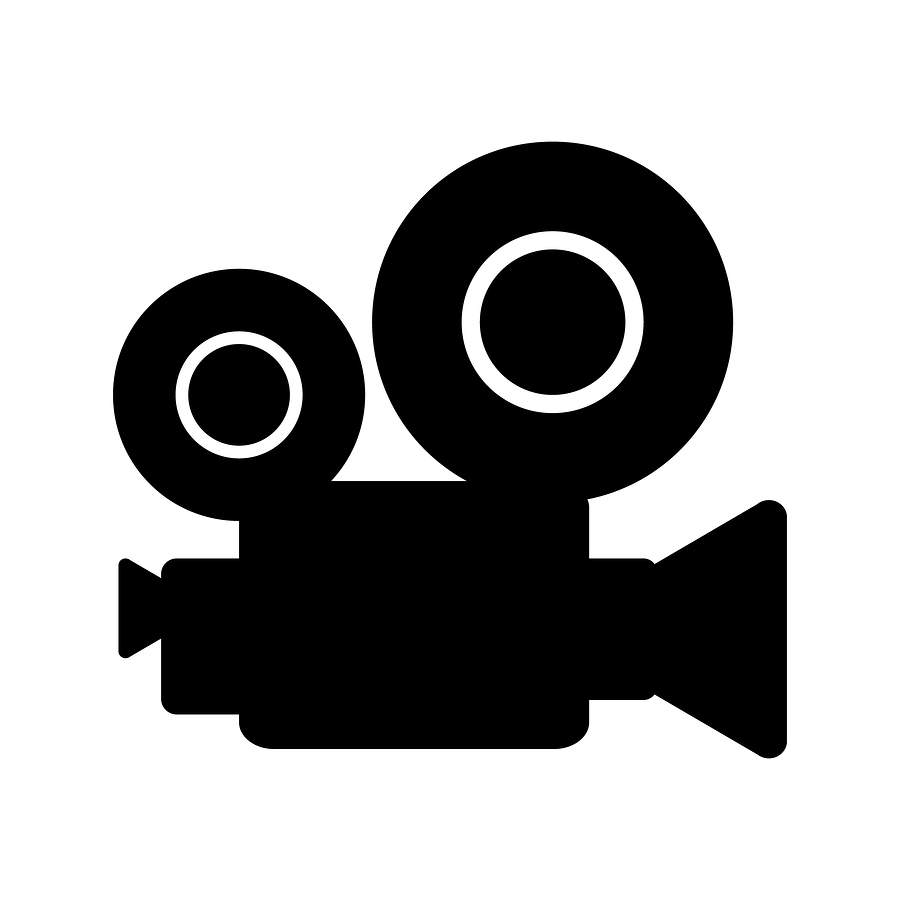 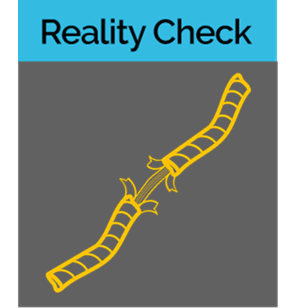 READ
WATCH
[Speaker Notes: “Reality Check” takes place on a residential jobsite where a two-story single-family home is being built. Five Star Roofing is on site to shingle the roof.
 
Remember that these scenarios are meant to illustrate how the safety leadership skills you’ve learned can be used to address a safety situation.

INSTRUCTOR NOTE – This scenario is designed to illustrate the following safety leadership skills:
Lead by example
Actively listen
Develop team members
3-way communication 
Recognize team members
 
CLICK ON DESIRED TEACHING MODE…]
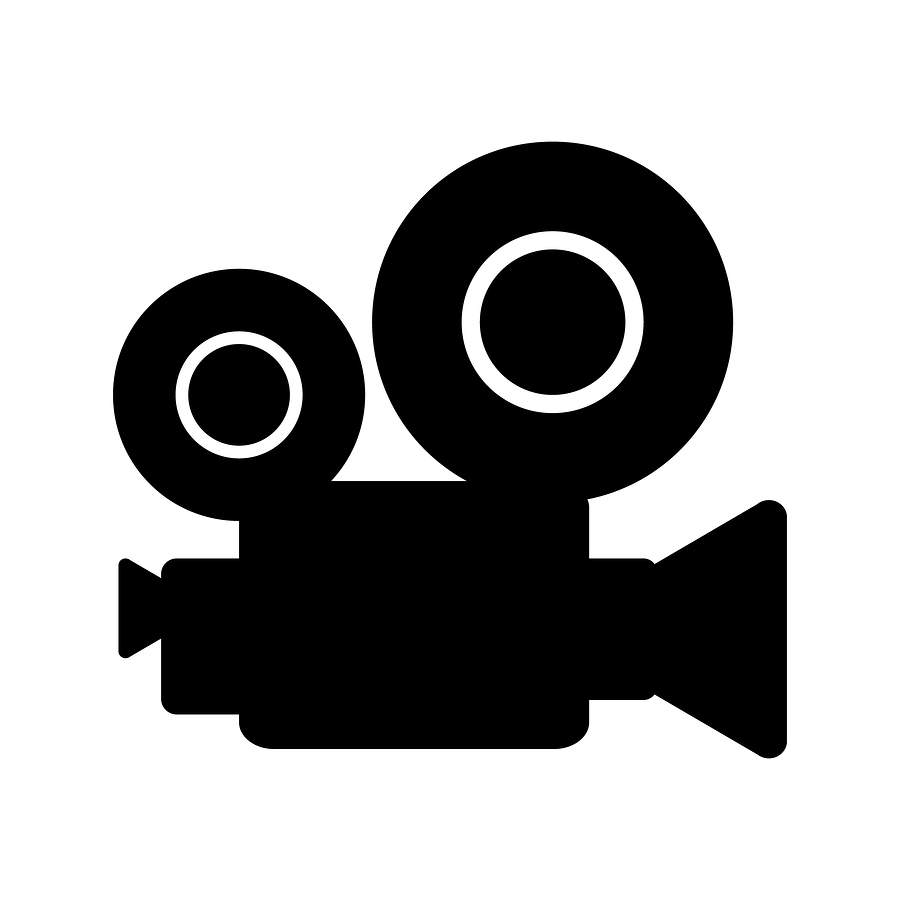 Reality Check
[Speaker Notes: VIDEO WILL START AUTOMATICALLY]
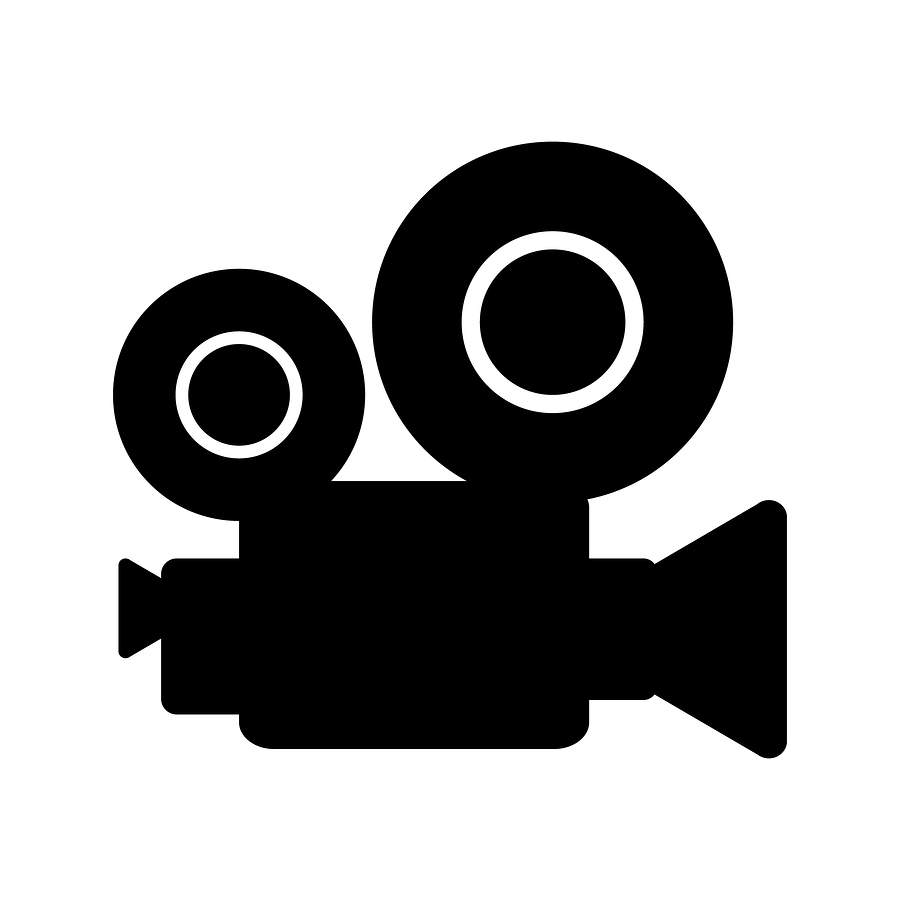 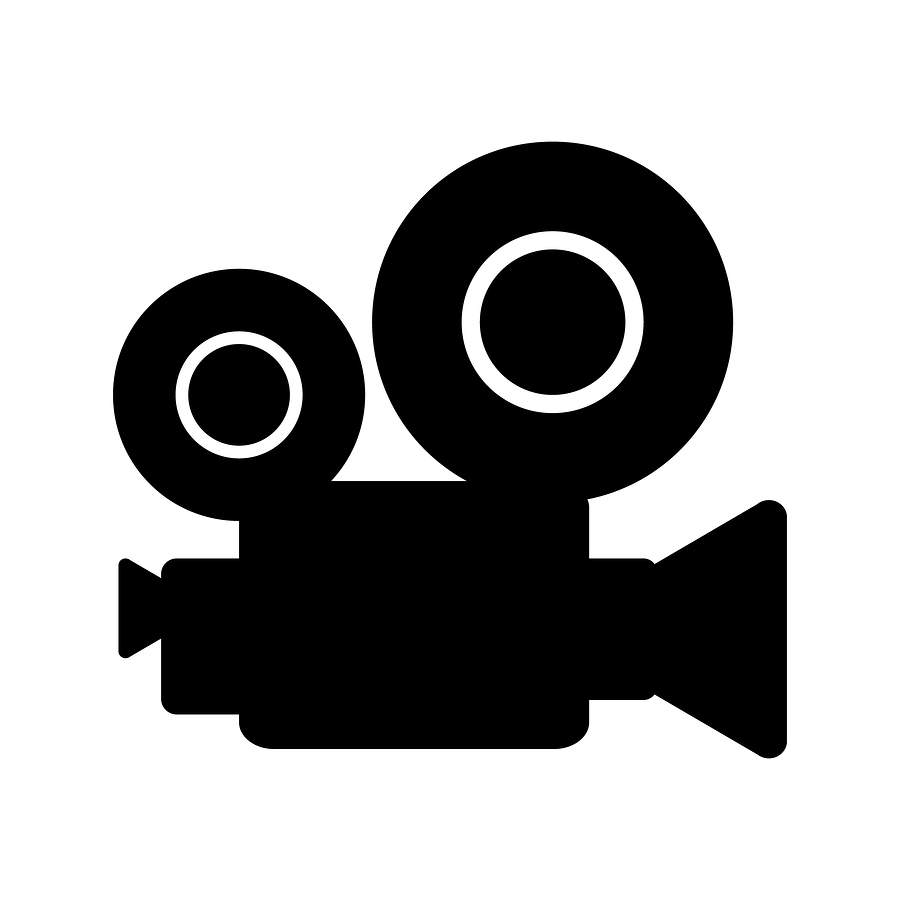 Reality Check
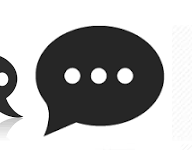 Discussion Questions:  Situation
Keeping in mind the leadership skills, what can Eduardo do to demonstrate safety leadership?
What are your thoughts on Troy & Tara’s responses to Eduardo?
[Speaker Notes: INSTRUCTOR NOTE: Reveal the discussion questions and/or use the Scenario Leadership Checklist to go through skills. Try not to spend too much time on the situation so you have time for both outcomes.]
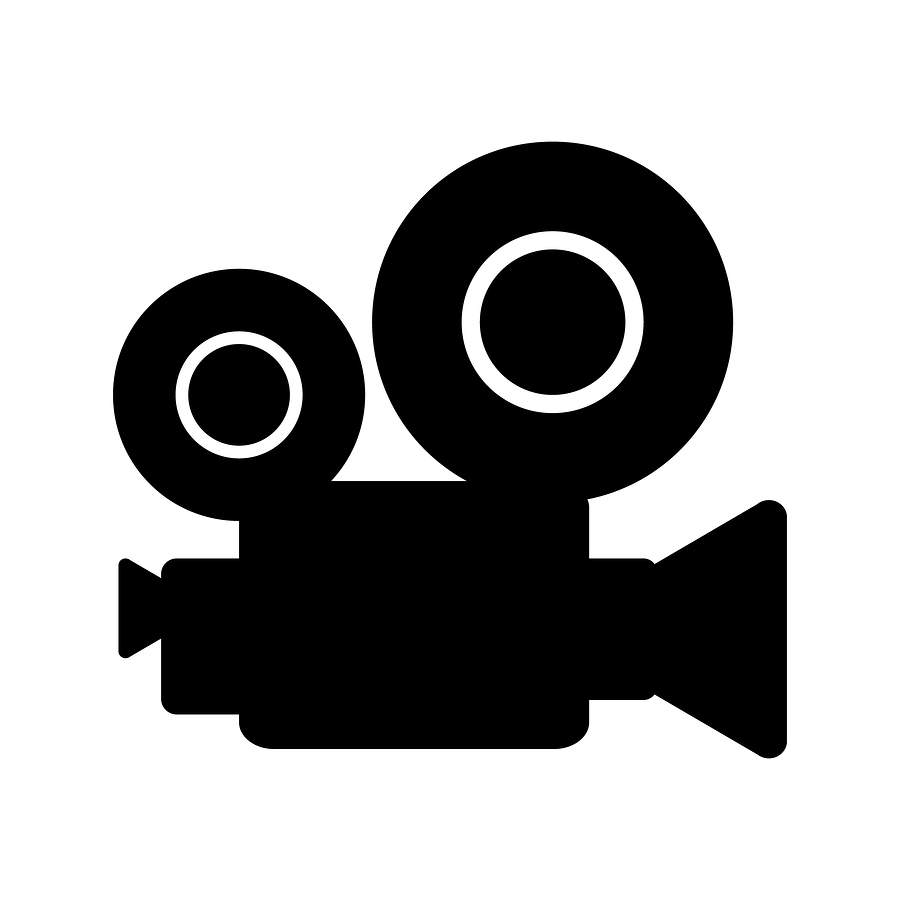 Reality Check
[Speaker Notes: VIDEO WILL START AUTOMATICALLY]
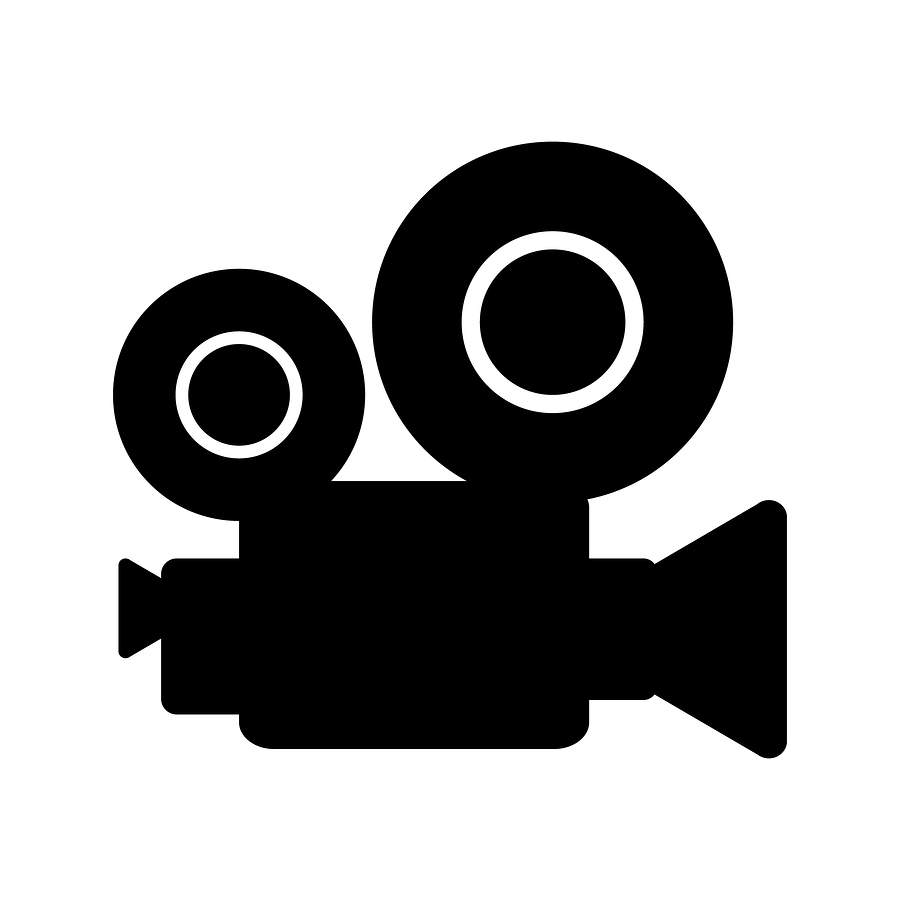 Reality Check
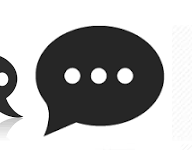 Discussion Questions:  Outcome A
What are your thoughts on how Eduardo handled this situation? 
Which safety leadership skills did or did he not demonstrate?
What message is Eduardo sending to Troy and Tara about the value of safety?
[Speaker Notes: INSTRUCTOR NOTE: Reveal the discussion questions and/or use the Scenario Leadership Checklist to go through skills. Try not to spend too much time on Outcome A so you have time for both outcomes.
---

In Outcome A, Eduardo did not use any safety leadership skills and missed opportunities to utilize the leadership skills and promote a safe worksite. 

ASK CLASS: What leadership skills could he have used in this scenario? [Short Discussion]]
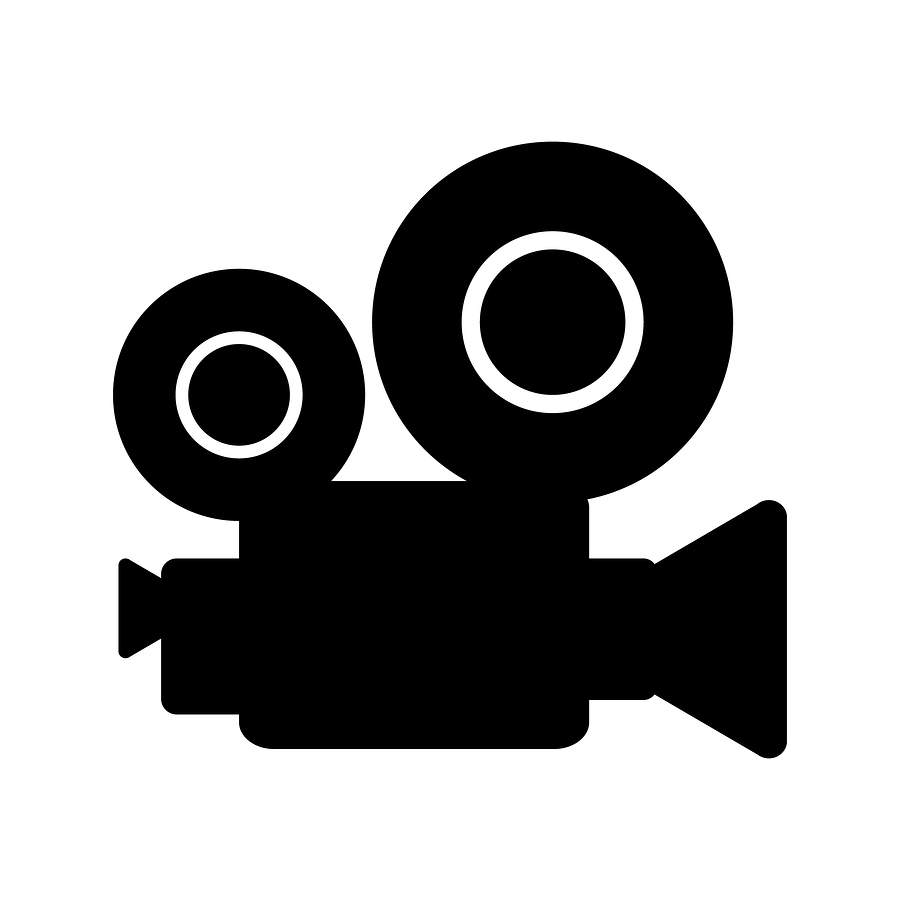 Reality Check
[Speaker Notes: VIDEO WILL START AUTOMATICALLY]
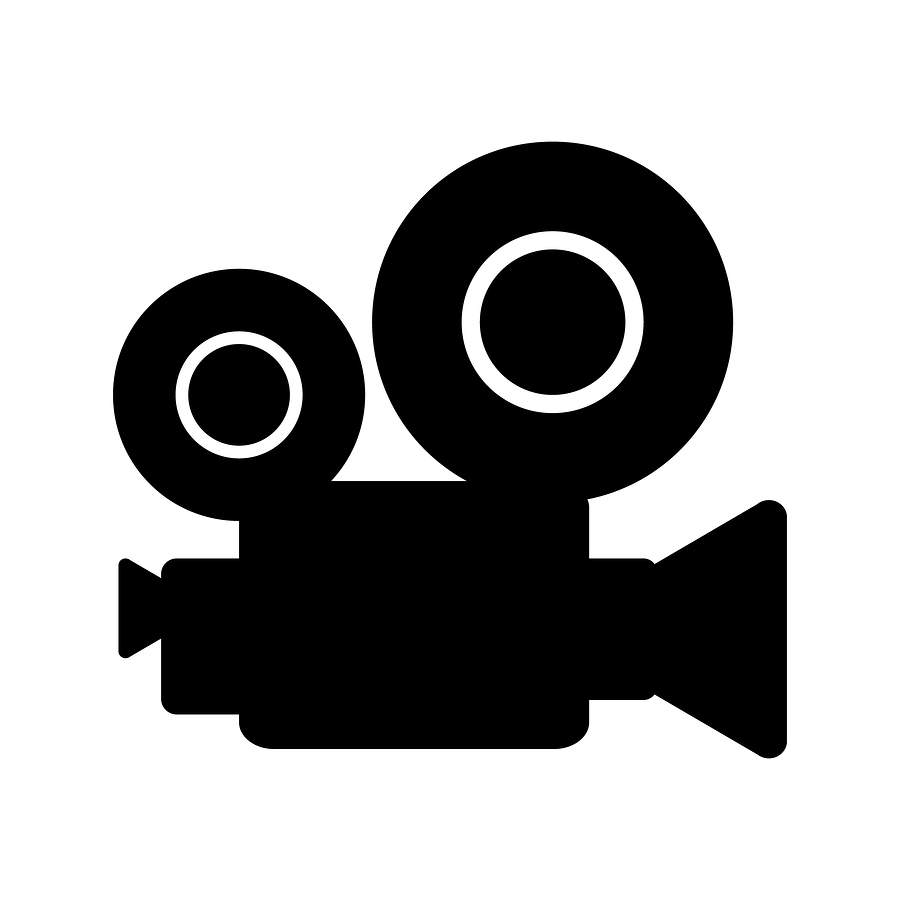 Reality Check
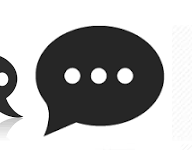 Discussion Questions:  Outcome B
What do you think of the way Eduardo handled the situation this time?
Which of the leadership skills did he demonstrate?
[Speaker Notes: INSTRUCTOR NOTE: Reveal the discussion questions and/or use the Scenario Leadership Checklist to go through skills.
---

The first leadership skill Eduardo demonstrated was that he actively listened to how Troy and Tara responded and sensed that they might not actually know how to check the rigging. Then, rather than demanding they check it themselves; he led by example by talking to the foreman Foster and offered to go check it with them. Foster was able to develop the three workers by using his teaching and coaching skills. He used his 3-way communication skills by asking them to reiterate what he had told them. Lastly, he demonstrated his ability to give positive feedback by telling them how glad he was that they admitted not knowing about rigging and recognized them for being good team members and valued workers.]
You have now completed Session 3
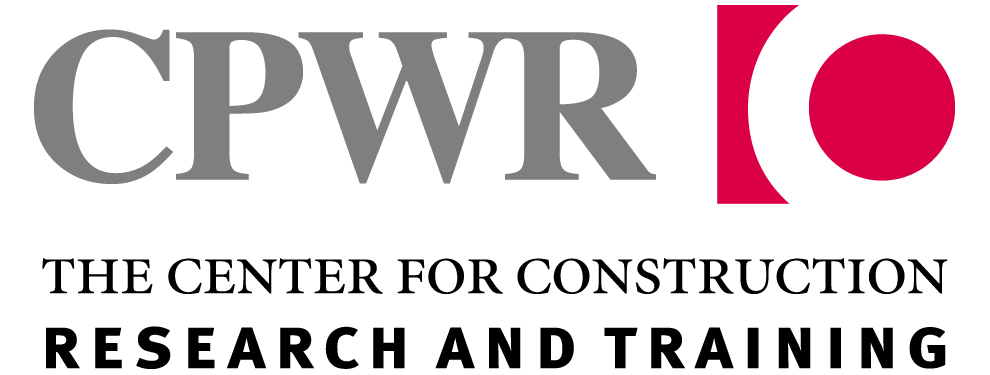 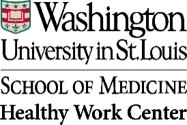 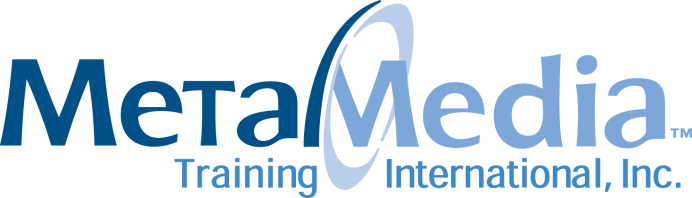 Development of the FSL4Res training was supported with funding from a cooperative agreement to CPWR - The Center for Construction Research and Training (#U60OH009762) from the National Institute for Occupational Safety and Health (NIOSH) The FSL4Res is based on the original FSL training created by CPWR under an earlier NIOSH cooperative agreement (#OH009762) The contents are solely the responsibility of the authors and do not necessarily represent the official views of NIOSH. All Rights Reserved.
[Speaker Notes: This ends session 3.
 
Before next session, choose one or more of the leadership skills to practice by our next session. Make sure to note your experience(s), such as how easy was it to use and how did your crew respond. Please bring these experiences to the next session.]
Reality Check
Situation – Key Points
Eduardo, an experienced roofer, sees trainees Troy and Tara, starting to climb onto the roof to begin their work. Eduardo asks if they’ve inspected all of the fall protection harnesses, ropes, and anchor points going to be used that day. 
Troy snaps back, saying they’d checked it all yesterday. Tara chimes in, saying she’s sure it’s all fine
[Speaker Notes: Refer students to page 19 in the student guide.
 
Read out loud or ask students to read the situation in the “Reality Check” script.]
Reality Check
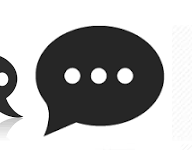 Discussion Questions:  Situation
Keeping in mind the leadership skills, what can Eduardo do to demonstrate safety leadership?
What are your thoughts on Troy & Tara’s responses to Eduardo?
[Speaker Notes: Reveal the discussion questions and/or use the Scenario Leadership Checklist to go through skills.
 
Try not to spend too much time on the situation so you have time for both outcomes.]
Reality Check
Outcome A – Key Points
Eduardo shrugs, saying they are on a short timeline and yesterday’s check is probably okay. Eduardo tells Troy and Tara to hurry and get up onto the roof to get started
Troy reaches the roof and connects his harness to the roof anchor line. As he walks across the roof to retrieve some shingles, he stumbles but catches himself before falling. Relieved that he is OK after this close call, Troy takes a look at the anchor line and notices a section that is badly frayed. Had he fallen, the rope would not have stopped his fall and he could have been seriously injured.
[Speaker Notes: Read out loud or have students read Outcome A in “Reality Check” script.]
Reality Check
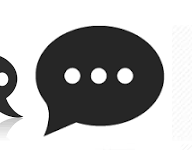 Discussion Questions:  Outcome A
What are your thoughts on how Eduardo handled this situation? 
Which safety leadership skills did or did he not demonstrate?
What message is Eduardo sending to Troy and Tara about the value of safety?
[Speaker Notes: INSTRUCTOR NOTE: Reveal the discussion questions and/or use the Scenario Leadership Checklist to go through skills. Try not to spend too much time on Outcome A so you have time for both outcomes.

---

In Outcome A, Eduardo did not use any safety leadership skills and missed opportunities to utilize the leadership skills and promote a safe worksite. 

ASK CLASS: What leadership skills could he have used in this scenario? [Short Discussion]]
Reality Check
Outcome B – Key Points
Troy and Tara’s reaction makes Eduardo wonder if they actually know how to inspect the fall protection equipment or think it’s okay to cut corners. Even though they were ok the day before, the equipment must be checked! Eduardo tells Foster, the foreman, his concerns.
Foster calls the group together so they can all check the equipment. Admitting they they’re not sure what to look for, Foster thanks him for being honest and carefully goes over how to check the equipment. When he’s done, he asks them to take turns repeating the rules and demonstrating how to inspect everything.
While doing his checks, Troy finds that his rope has been compromised from a cut that must have happened the day before. Changing out the rope together, they talk about how serious it could have been if Troy had not noticed the cut and fallen off of the roof.
Foster tells them again how much he appreciates their good work and for not pretending to know how to do something, particularly when it could have such  serious safety consequences.
[Speaker Notes: Read out loud or have students read Outcome B in “Reality Check” script.]
Reality Check
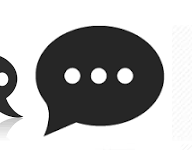 Discussion Questions:  Outcome B
What do you think of the way Eduardo handled the situation this time?
Which of the leadership skills did he demonstrate?
[Speaker Notes: INSTRUCTOR NOTE: Reveal the discussion questions and/or use the Scenario Leadership Checklist to go through skills.
---

The first leadership skill Eduardo demonstrated was that he actively listened to how Troy and Tara responded and sensed that they might not actually know how to check the rigging. Then, rather than demanding they check it themselves, he led by example by talking to the foreman Foster and offered to go check it with them. Foster was able to develop the three workers by using his teaching and coaching skills. He used his 3-way communication skills by asking them to reiterate what he had told them. Lastly, he demonstrated his ability to give positive feedback by telling them how glad he was that they admitted not knowing about rigging and recognized them for being good team members and valued workers.]
You have now completed Session 3
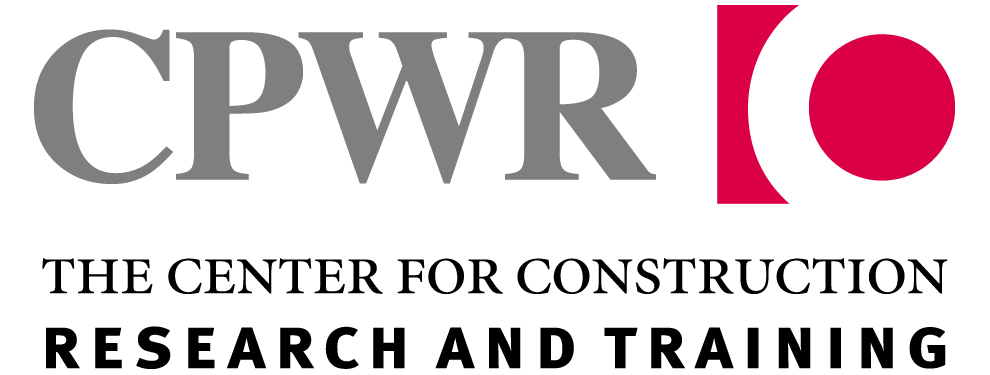 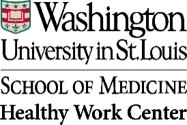 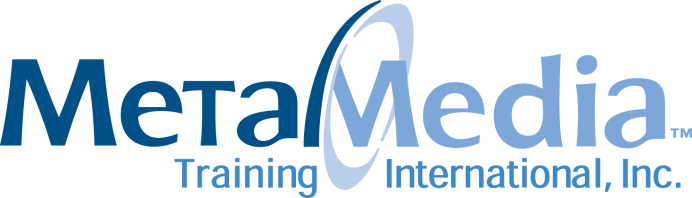 Development of the FSL4Res training was supported with funding from a cooperative agreement to CPWR - The Center for Construction Research and Training (#U60OH009762) from the National Institute for Occupational Safety and Health (NIOSH) The FSL4Res is based on the original FSL training created by CPWR under an earlier NIOSH cooperative agreement (#OH009762) The contents are solely the responsibility of the authors and do not necessarily represent the official views of NIOSH. All Rights Reserved.
[Speaker Notes: This ends session 3.
 
Before next session, choose one or more of the leadership skills to practice by our next session. Make sure to note your experience(s), such as how easy was it to use and how did your crew respond. Please bring these experiences to the next session.]